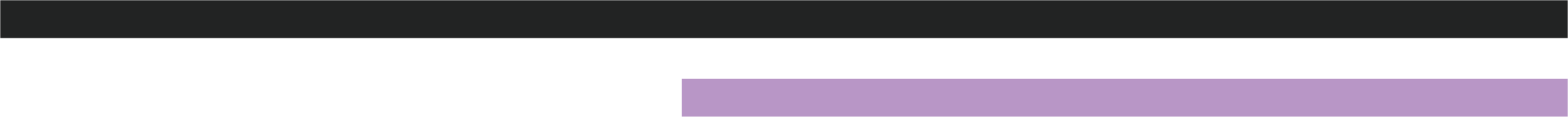 Réunion des paramédicaux07 février 2025
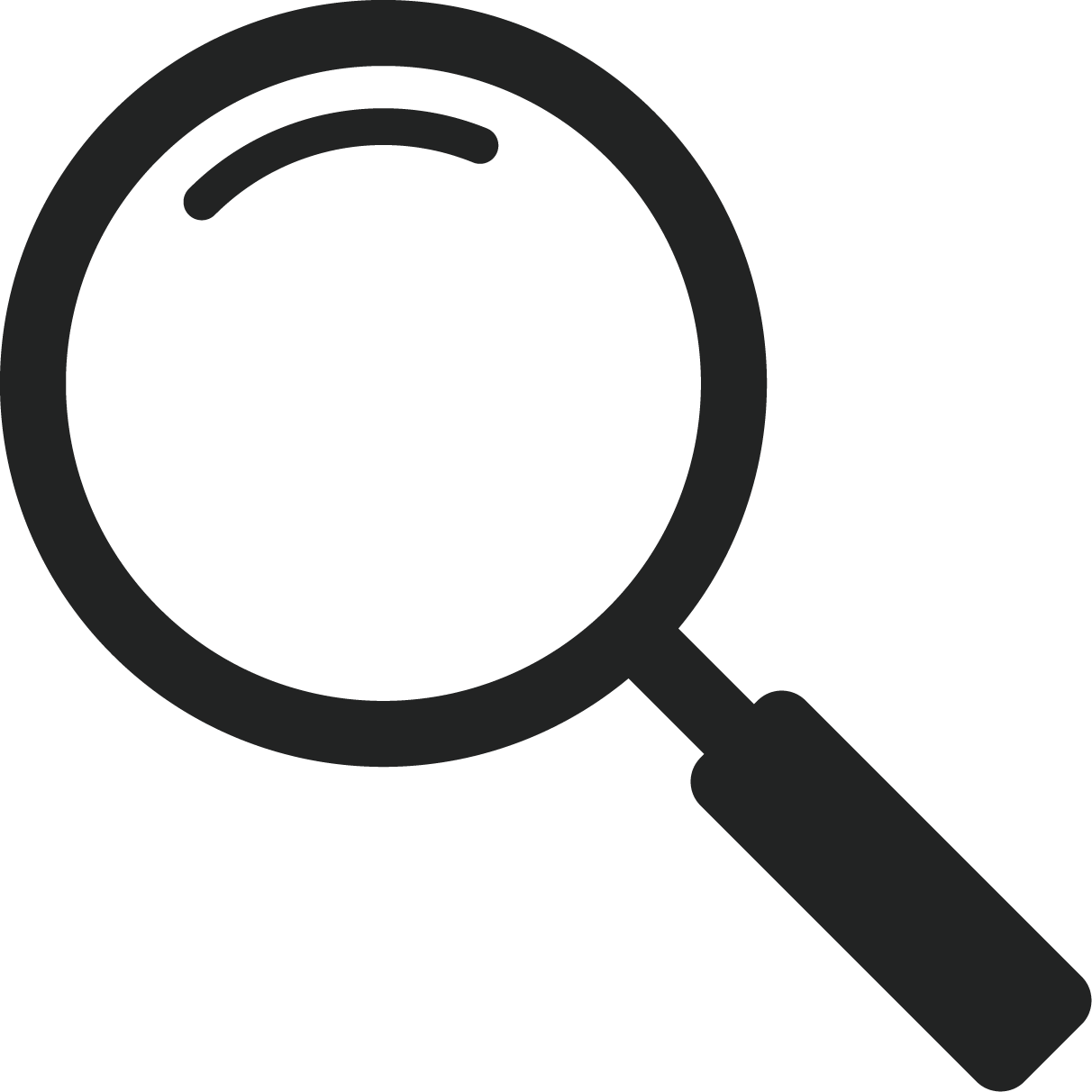 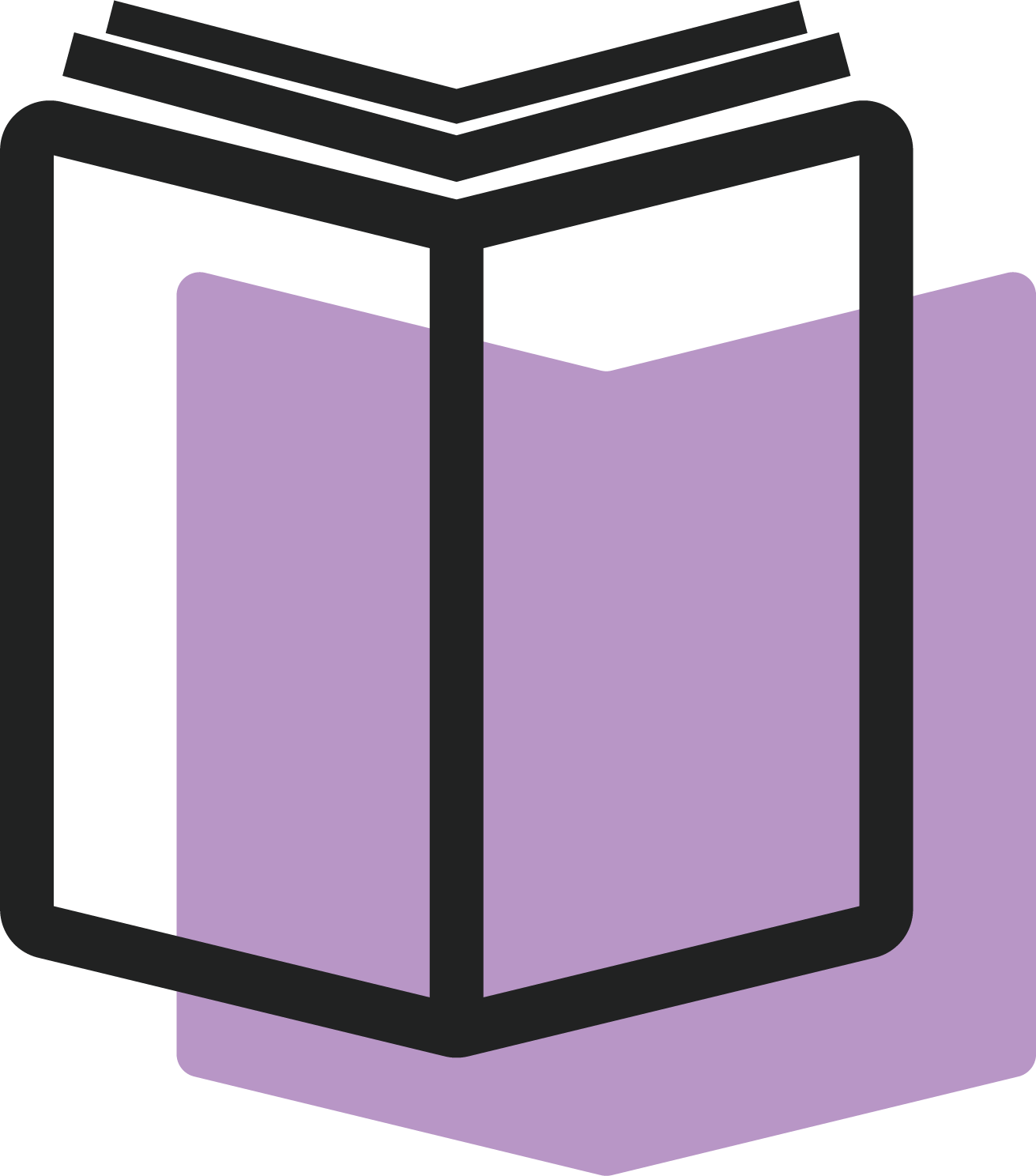 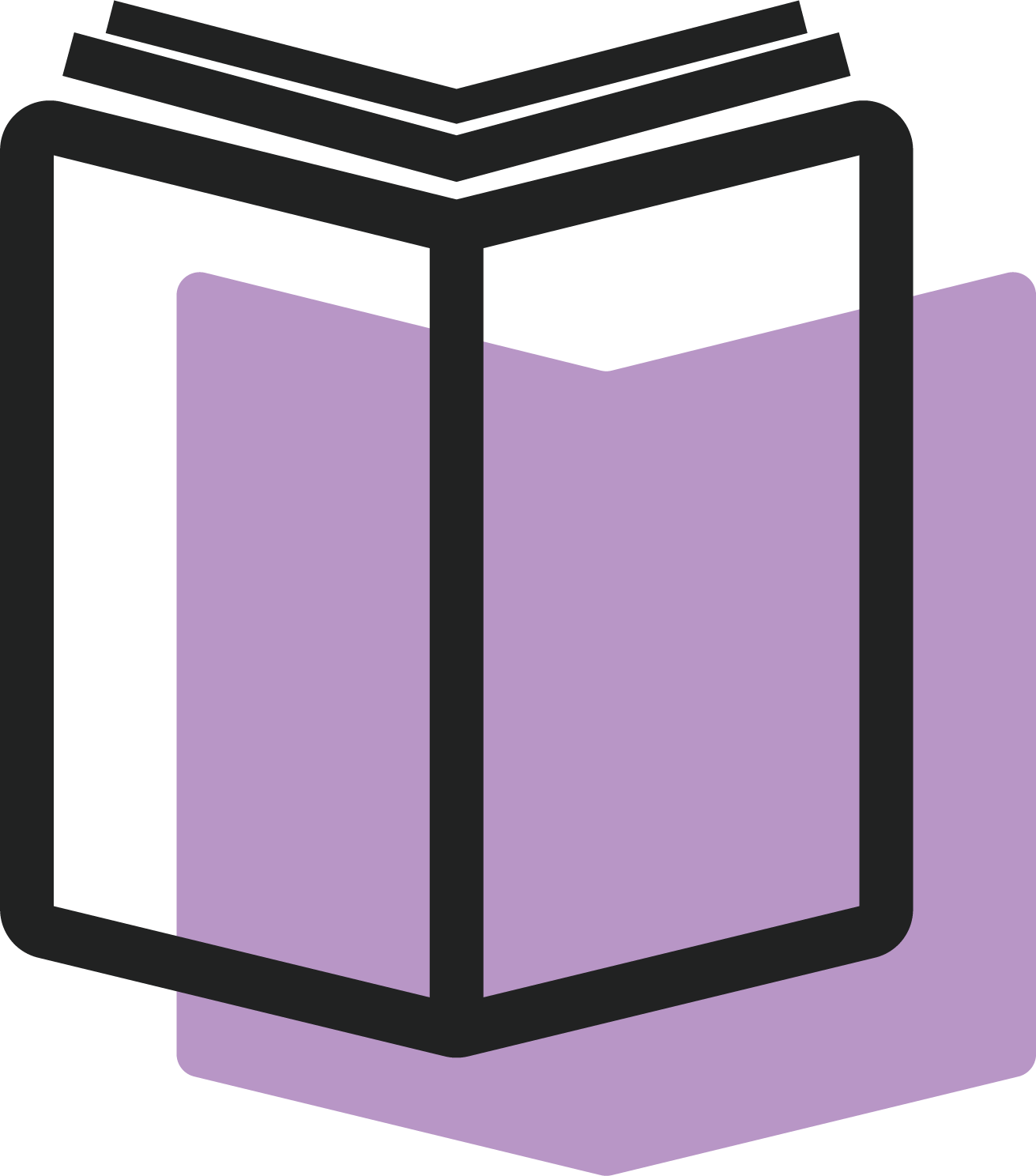 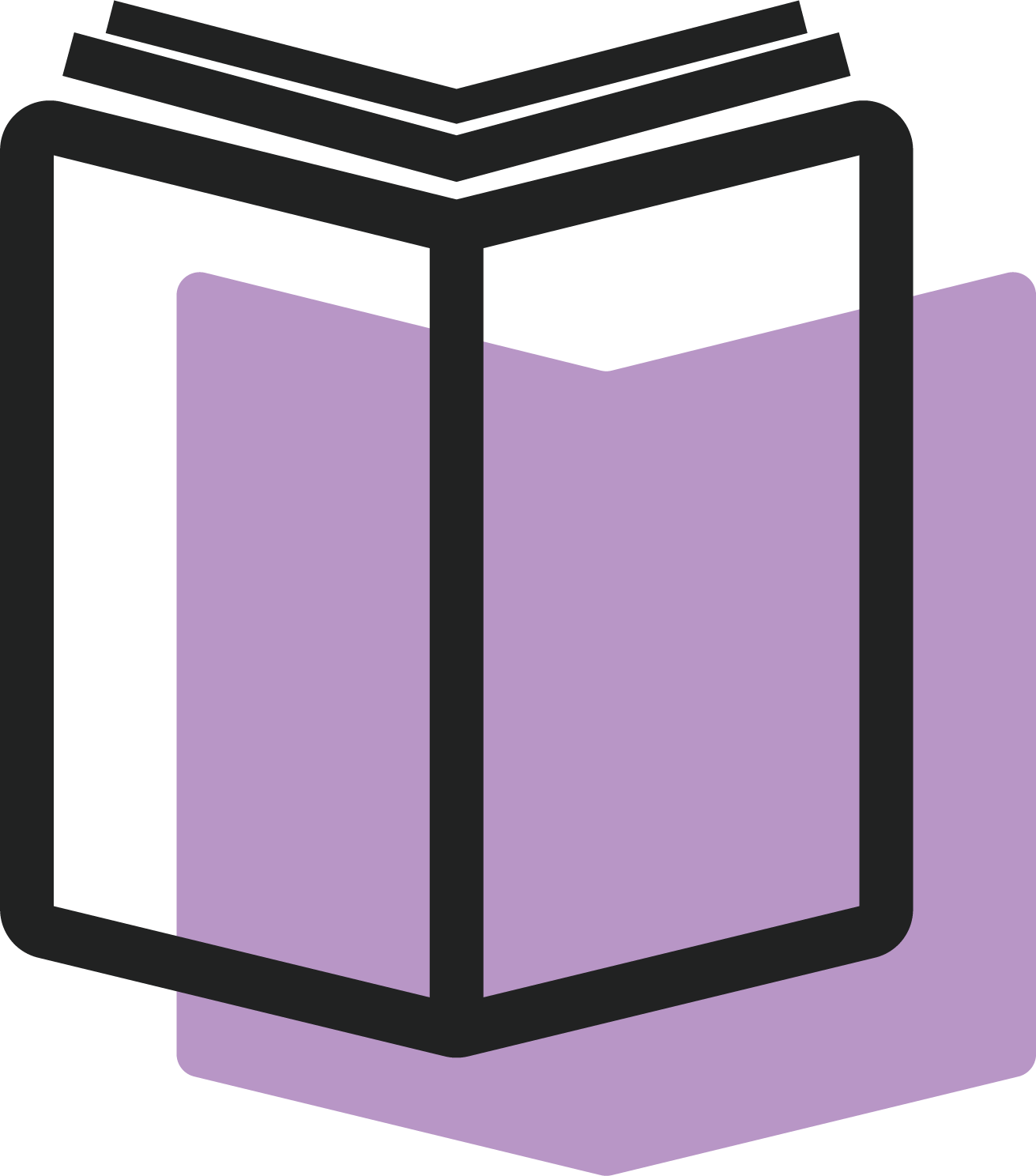 Mis à jour en 202X
Droit d’auteur et plagiat à l’UM
A l’UM
Pas de charte antiplagiat institutionnelle

Un logiciel de détection du Plagiat Compilatio, accessible via l’ENT, utilisé par les scolarités et les enseignants, non disponible directement pour les étudiants
Droit d’auteur et plagiat au SCD
Au SCD : avant 2023
Deux thématiques de formation : recherche documentaire et zotero
 
Formations disciplinaires, fonctionnement par pôles, absence de transversalité et de mutualisation 

Différences de modalités, de contenus entre les disciplines
Au SCD : avant 2023
Nouvel organigramme et nouveau service FUCI : on ne fonctionne plus en pôle mais de manière transverse, mutualisation

Evolution des contenus de formations : droit d’auteur (30 min) avant Zotero (pour les internes, doctorants et certains masters)
Compilatio et Accompagnement personnalisé 
Montée en compétences des formateurs, nouvelles modalités organisationnelles
Au SCD : avant 2023
Le droit d’auteur fonctionne très bien mais est insuffisant pour répondre aux besoins des étudiants et des enseignants

Montée en compétences des formateurs (interne et externe, auprès d’organismes de formation)
Au SCD : aujourd’hui
Exemple de cours moodle (en version allégée)
Nouvelle formation éthique bibliographique

1h30 – présentiel ou distanciel synchrone
Rédaction et compréhension des références bibliographiques, droit d’auteur, plagiat
Impérativement avant Zotero (proposé de + en + en autoformation)
Pour tous les 3ème cycle et une forte majorité de 2ème cycle
Gros succès : c’est la thématique de formation préférée (enquête de satisfactions)
Au SCD : aujourd’hui
Pour la formation continue (personnels : BIATSS et EC) :

Une formation de 2h droit d’auteur, plagiat et Zotero / 1 fois par semestre / distanciel synchrone via la formation continue de l’UM
Au SCD : à venir
Evolution des formations dans l’optique de l’APC (Approche Par Compétences)

« Dans une formation par compétences, l’apprentissage ne devrait pas être perçu comme un processus d’accumulation passive des savoirs dispensés par les enseignants et enseignantes, mais plutôt comme un processus actif, constructif, cumulatif et dynamique sous la gouverne des étudiants et étudiantes »
Au SCD : à venir
Module éthique bibliographique amélioré 
Intégration de l’organisation des références
Droit d’auteur approfondi 

A suivre après recherche documentaire et avant zotero

Possibilité d’ajouter une autoformation pour un logiciel de gestion de références bibliographiques d’1h30 (non évaluée) : Zotero, Tropy et d’autres à venir

Module en autoformation en cours de création : disponible premier semestre 2025-2026 en français et en anglais
Au SCD : à venir
Module Logiciel de gestion de références bibliographiques (Zotero, Tropy) 
Evalué et certifiant : open badge
3h en autoformation 
Uniquement pour les 3ème cycle

A suivre après éthique bibliographique

Module en autoformation en cours de création : disponible premier semestre 2025-2026 en français et en anglais
Droit d’auteur et plagiat au hors UM
Formations continues externes
Droit d’auteur quelle(s) actu(s) ? Médiad’Oc – 24 juin 9h à 12h en distanciel 

Et dans les autres URFIST et CRFCB
Hors UM
Jeu numérique « to be in the norms »
Créé par l’Université de Guyane, l’Université de la Nouvelle-Calédonie 

Extrait d’un MOOC plus complet (25 vidéos et trois jeux numériques sur le droit d’auteur, le plagiat, la citation bibliographique et Zotero)
- Libre et gratuit (non encore disponible)
Autoformation « Citer sans plagier » créée par l’Université de Perpignan et disponible sur la plateforme Université Numérique
Liste de diffusion Compétences Informationnelles pour suivre l’actualité des formations en bibliothèques